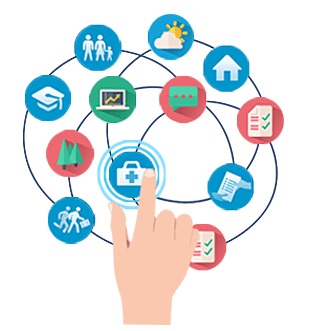 ΠΟΛΙΤΙΚΗ ΠΑΙΔΕΙΑ Α’ ΛΥΚΕΙΟΥ
ΚΕΦΑΛΑΙΟ 7
Ενότητα 7.10
Ψηφιακός πολίτης
«Ηλεκτρονική Διακυβέρνηση»
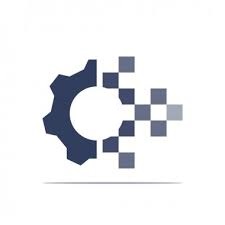 Παρακολουθούμε το παρακάτω βίντεο από την 85η ΔΕΘ….
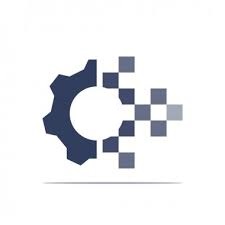 H ηλεκτρονική διακυβέρνηση αφορά τη χρήση τεχνολογιών πληροφορικής και επικοινωνιών (ΤΠΕ) από φορείς του Δημοσίου, οι οποίες έχουν τη δυνατότητα να μεταμορφώσουν τις σχέσεις των φορέων αυτών με τους πολίτες, τις επιχειρήσεις και άλλους τομείς του κράτους με σκοπό…
Σκοπός
ΑΠΛΟΥΣΤΕΥΣΗ ΔΙΑΔΙΚΑΣΙΩΝ
ΔΙΑΦΑΝΕΙΑ
ΔΗΜΟΣΙΑ ΔΙΟΙΚΗΣΗ ΦΙΛΙΚΟΤΕΡΗ
ΑΠΟΔΟΤΙΚΟΤΗΤΑ
ΠΡΟΣΤΑΣΙΑ ΤΟΥ ΠΕΡΙΒΑΛΛΟΝΤΟΣ
Επιτάχυνση μακροχρόνιων γραφειοκρατικών διαδικασιών/ υπηρεσιών με αυξημένο διοικητικό βάρος
Μείωση της επιβάρυνσης στο περιβάλλον (π.χ. λιγότερο χαρτί, μειωμένες μετακινήσεις).
Προώθηση της κυβερνητικής διαφάνειας και της συμμετοχικότητας των πολιτών στη λήψη αποφάσεων
Ποιοτικότερες και αποδοτικότερες υπηρεσίες προς τους πολίτες
Φιλικότερη και πιο προσιτή Δημόσια Διοίκηση
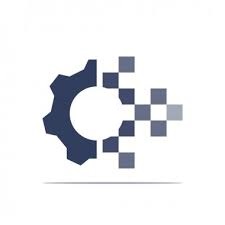 Οφέλη
Εξάλειψη της άσκοπης ταλαιπωρίας
Εξοικονόμηση χρόνου και χρήματος
Ανάγκες
Κατάργηση μετακινήσεων από και προς φυσικά σημεία εξυπηρέτησης
Πολίτες και Επιχειρήσεις
Αποφυγή συνωστισμού
Δημιουργία εναλλακτικών ψηφιακών καναλιών εξυπηρέτησης
Αποκατάσταση της εμπιστοσύνης των πολιτών στη Δημόσια Διοίκηση
Οφέλη
Αποδοτικότερη αξιοποίηση του προσωπικού
Αύξηση της παραγωγικότητας
Δημόσιοι Φορείς
Ασφαλέστερες συναλλαγές με τους πολίτες
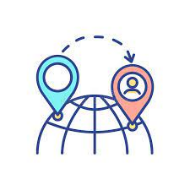 Αναβάθμιση των παρεχόμενων υπηρεσιών  - Προσβασιμότητα
[Speaker Notes: Το κράτος, δηλαδή, απαντά ολοκληρωμένα σε μια συγκεκριμένη ανάγκη του χρήστη βελτιώνοντας ουσιαστικά την εξυπηρέτησή του, και αποκομίζοντας και το ίδιο ένα σημαντικό συνολικό όφελος παραγωγικότητας.]
Τι νέο έφερε η πανδημία;
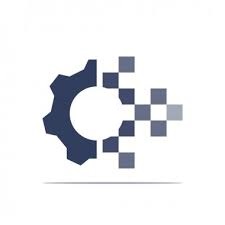 Σύγχρονη εξ αποστάσεως εκπαίδευση και κατάρτιση
ΥΓΕΙΑ
ΕΚΠΑΙΔΕΥΣΗ ΚΑΙ ΚΑΤΑΡΤΙΣΗ
Άυλη συνταγογράφηση
Ενημέρωση των υποψήφιων μαθητών των Πανελλαδικών Εξετάσεων, μέσω γραπτού μηνύματος SMS, για τη βαθμολογία αλλά και τη Σχολή/τμήμα εισαγωγής τους.
Μητρώο Ασθενών Covid-19
Λειτουργία της πλατφόρμας emvolio.gov.gr και self-testing.gov.gr
Έκδοση ψηφιακών βεβαιώσεων, πιστοποιητικών ή αποσπασμάτων Απολυτηρίων Γυμνασίου, Λυκείου, ΕΠΑΛ
ΔΗΜΟΣΙΑ ΔΙΟΙΚΗΣΗ
ΑΠΑΣΧΟΛΗΣΗ
Εξυπηρέτηση με τηλεδιάσκεψη από φορείς του Δημοσίου
On line έκδοση πιστοποιητικών βεβαιώσεων
Τηλε-εργασία
Ηλεκτρονική εξυπηρέτηση μέσω 
e-ΕΦΚΑ
Υπεύθυνες δηλώσεις εξουσιοδοτήσεις μέσω gov.gr
On line συμβουλευτική για ανέργους μέσω ΟΑΕΔ
Κωδικοί Δημόσιας Διοίκησης
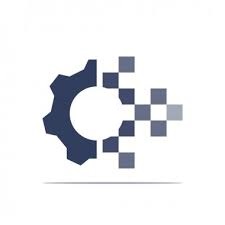 Νέες πλατφόρμες για εξυπηρέτηση με τηλεδιάσκεψη
Πλατφόρμα φυσικού ραντεβού ΟΑΕΔ
myKEPlive
Έκδοση ΑΦΜ/ Κλειδαρίθμου
Συνολικά 76 υπηρεσίες από 251 ΚΕΠ
Συμβουλευτικές υπηρεσίες προς  ανέργους και επιχειρήσεις
Υπηρεσίες Μητρώου
myConsulLive
Υπηρεσίες ΟΑΕΔ που δεν παρέχονται ηλεκτρονικά
Μητρώο
Συντάξεις
Ασφάλιση 
Παροχές
Βεβαιώσεις/
πιστοποιητικά από 90+ Προξενικές Αρχές ανά τον κόσμο
myAADElive
myOAEDlive
myEFKAlive
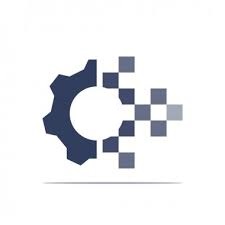 Δραστηριότητα 1η
Μπορείτε να σκεφτείτε προβλήματα και προκλήσεις που αποτελούν εν δυνάμει εμπόδια στην περεταίρω πρόοδο της ηλεκτρονικής διακυβέρνησης;
Πώς χρησιμοποιούμε τις ηλεκτρονικές υπηρεσίες;
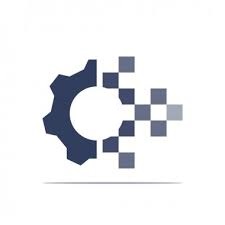 Βήμα 1Ο
Βήμα 2ο
Βήμα 3ο
Έκδοση κωδικών TAXISnet
Εγγραφή στο 
Εθνικό Μητρώο Επικοινωνίας
(Ε.Μ.Επ)
Αναζήτηση υπηρεσίας στην 
Ενιαία Ψηφιακή Πύλη
Αυθεντικοποίηση χρήστη
Πλήρης κατάλογος ηλεκτρονικών υπηρεσιών όλων των φορέων
2ος παράγοντας ταυτοποίησης
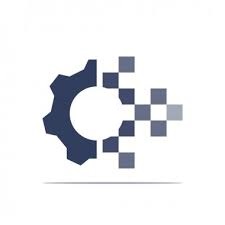 Διαπιστευτήρια ΓΓΠΣΔΔ (κωδικοί TAXISnet)
Ηλεκτρονικά μέσω gov.gr

Μέσω τηλεδιάσκεψης με εκπρόσωπο της ΑΑΔΕ (aade.gov.gr)

Με φυσική παρουσία σε οποιαδήποτε ΔΟΥ
Ψηφιακή «ταυτότητα» για την αυθεντικοποίηση των χρηστών κατά την είσοδο τους σε ηλεκτρονικές πλατφόρμες δημοσίων φορέων.
Γιατί;
Ασφαλής πρόσβαση σε ηλεκτρονικές πλατφόρμες για φορολογικές υπηρεσίες και
Ασφαλής πρόσβαση σε άλλες ηλεκτρονικές υπηρεσίες της Δημόσιας Διοίκησης
Τι είναι;
Πώς κάνω εγγραφή;
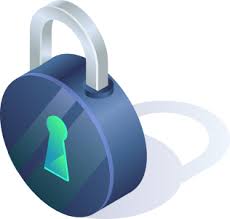 Δεν γνωστοποιούμε σε κανέναν και για κανένα λόγο τους κωδικούς μας.
Δεν χρησιμοποιούμε τους ίδιους κωδικούς που έχουμε ήδη χρησιμοποιήσει στα social media.
Δεν τους σημειώνουμε πρόχειρα σε σημεία όπου μπορεί να υποκλαπούν.
Ορίζουμε «ισχυρούς» κωδικούς πρόσβασης, χρησιμοποιώντας πεζούς και κεφαλαίους χαρακτήρες καθώς και σύμβολα.
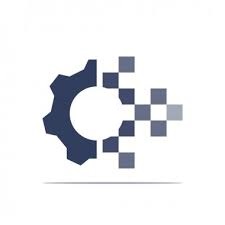 Εθνικό Μητρώο Επικοινωνίας (Ε.Μ.Επ.)
Πώς κάνω εγγραφή;
Γιατί;
Τι είναι;
Εφόσον έχουν εκδοθεί ΑΦΜ και κωδικοί TAXISnet, η υπηρεσία παρέχεται ηλεκτρονικά στο notify.gov.gr

Αν για οποιονδήποτε  λόγο δεν είναι δυνατή η ηλεκτρονική εγγραφή, ο πολίτης μπορεί να απευθυνθεί σε ΚΕΠ.
Καταχώριση στοιχείων επικοινωνίας σε ένα και μόνο μητρώο από το οποίο θα αντλούν οι υπόλοιποι Δημόσιοι Φορείς (με τη συναίνεση του πολίτη).

Ενισχυμένη ασφάλεια: Πιστοποίηση κινητού τηλεφώνου, το οποίο αντιστοιχίζεται σε ένα και μόνο φυσικό πρόσωπο, για την αποστολή One Time Password, όταν πραγματοποιούνται ηλεκτρονικές υπηρεσίες.
Κεντρική βάση καταχώρισης στοιχείων επικοινωνίας (τηλέφωνο – διεύθυνση) για κάθε φυσικό πρόσωπο που διαθέτει ΑΦΜ
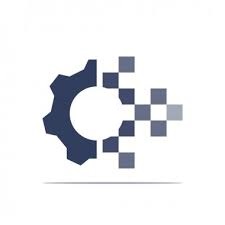 Εύρεση ηλεκτρονικών υπηρεσιών στην ΕΨΠ
2ος τρόπος: Ανά γεγονός ζωής από τις κατηγορίες υπηρεσιών
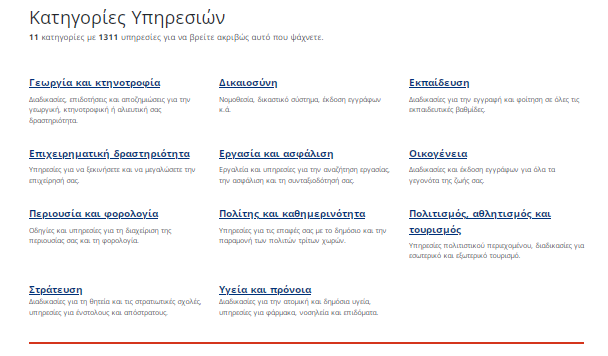 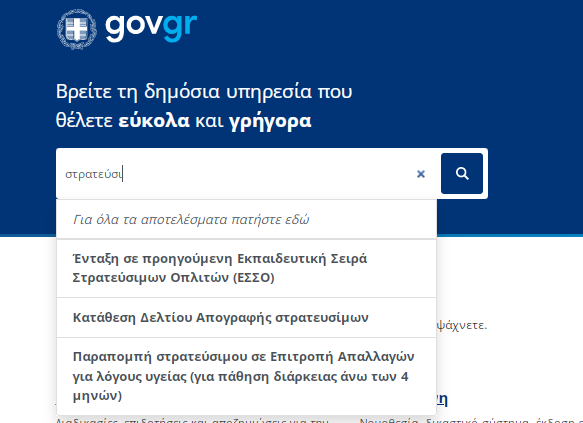 1ος τρόπος: Πλαίσιο αναζήτησης
Ελέγχουμε επίσης και τις επίκαιρες αναζητήσεις
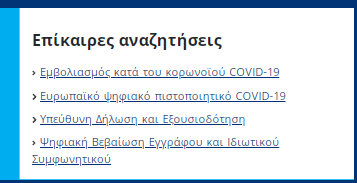 3ος τρόπος: 
Ανά φορέα
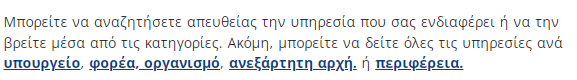 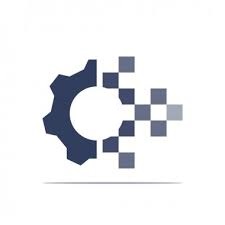 Δραστηριότητα  1η
Σας ρωτά ένας συγγενής σας που ζει χρόνια στο εξωτερικό, πως μπορεί να κάνει ηλεκτρονικά τις υπεύθυνες δηλώσεις που χρειάζεται για να ρυθμίσει φορολογικά και περιουσιακά του θέματα. Τι θα τον συμβουλεύατε;
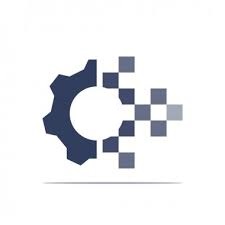 Ηλεκτρονική υποβολή αιτήματος υποστήριξης
Είσοδος με κωδικούς TAXISnet
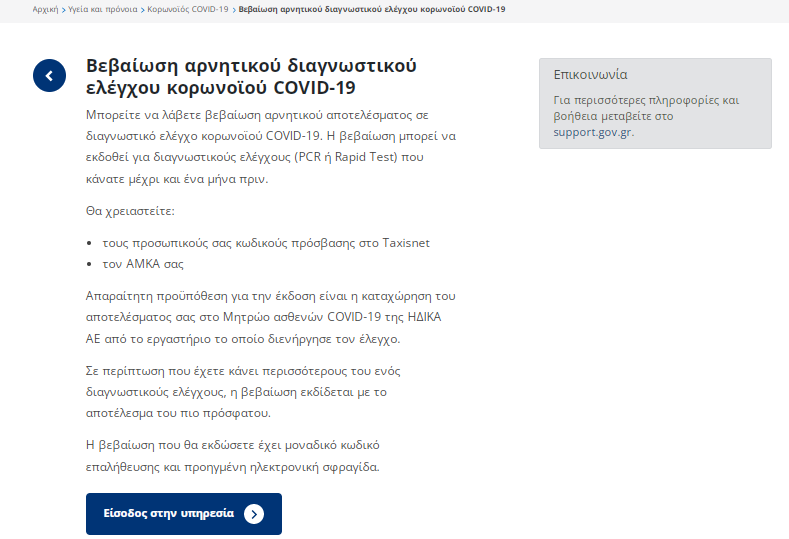 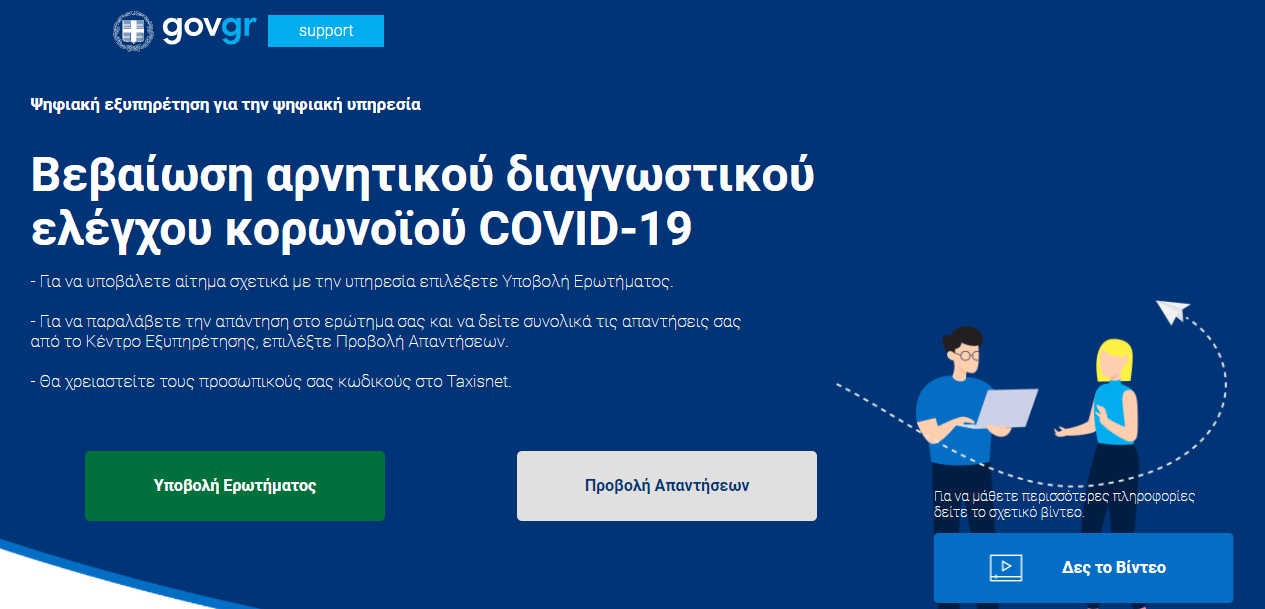 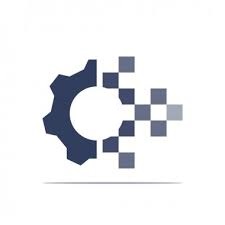 Δραστηριότητα  2η
Χωριστείτε σε δύο ομάδες και πλοηγηθείτε στην Ενιαία Ψηφιακή Πύλη προκειμένου να εντοπίστε τις παρακάτω υπηρεσίες:
ΟΜΑΔΑ Β’
ΟΜΑΔΑ Α’
Απαλλαγή τελών κινητής τηλεφωνίας
Αναγνώριση ψηφιακών πιστοποιητικών Covid-19
Ποιους αφορά;
Ποιους αφορά;
Πως μπορούν οι ενδιαφερόμενοι να υποβάλλουν αίτηση;
Πως μπορούν οι ενδιαφερόμενοι να υποβάλλουν αίτηση;